ETKİLİ ÖĞRETİM YÖNTEMLERİ
DOĞRUDAN ÖĞRETİM
Öğretmen merkezli
Planlama, hazırlık, değerlendirme, uygulama ve son değerlendirme öğretmen tarafından belirlenir.
Her ne kadar öğretmen merkezli de olsa öğrencinin aktif katılımı sağlanmalıdır.
Yapılandırılmış bir öğretim planı gerektirir
Basamakları
Müfredat temelli değerlendirme
Öğretim için planlama (materyaller, süre, çalışılacak beceriler pekiştireçler vb.)
Hazırlık Aşaması ve Etkinlikler
Materyallerin eksiksiz olarak hazırlanması
Dikkat çekme
Güdüleme
Ön koşul beceriler
Bir önceki konunun tekrarı
Öğretim uygulaması:
Model olma
Rehberli uygulama
Geri bildirim
Bağımsız uygulama
Kalıcılığı sağlama
Süreç değerlendirmesi
Basamaklandırılmış Öğretim
Çeşitli işlem ve becerilerin öğretiminde kullanılır.
Nesnelerle başlanıp, resimli kartlar ve sözel ifade edilmesine doğru ilerleyen ve 16 farklı kombinasyondan oluşan bir modeldir.
YAP: yap-yap, yap-göster, yap-söyle, yap-yaz
GÖSTER: göster-yap, göster-göster, göster-söyle, göster-yaz
SÖYLE: söyle-yap, söyle göster, söyle-söyle, söyle-yaz
YAZ: yaz-yap, yaz-göster, yaz-söyle, yaz-yaz
Nokta Belirleme Tekniği (Touchmath)
Birden çok duyuya hitap eden bir teknik

Her rakamın üzerinde o rakamın sayı değeri kadar nokta bulunduğu düşüncesini temel alan bir tekniktir.
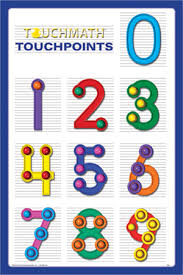 Özellikle;
Sayı tanıma,
Ritmik sayma,
Tane sayma,
Toplama
Çıkarma ve 
Çarpma becerilerinin geliştirilmesi ve öğretiminde kullanılmaktadır.
Sıralanan becerilerin bu teknikle daha etkili öğretilebilmesi için bütünsel bir süreç yaklaşımının ele alınması önemlidir.
Matematik özelinde çalışılacak olan tüm hedeflere uygulanmalı ve hiyerarşik ve eş zamanlı çalışılacak becerilere de dahil edilmelidir.
Noktaların şekilleri ve yerlerinde öğrencinin bireysel özelliğine göre uyarlamalar yapılabilir.
Rakam tanıma, ritmik sayma ve dokunarak sayma becerilerinde uygulanması
Rakamların üzerine konulan noktalar günlük hayatta karşılaşılan objelere benzetilebilir.
Rakam tanıma, ritmik sayma ve dokunarak sayma becerilerini destekler. Ritmik sayma ve rakam tanıma eş zamanlı olarak çalışılabilen becerilerdir.
Örnekler…
Toplama işleminde uygulanması;
Alt alta toplama işleminde en temel düzey işlemde bulunan tüm sayıların noktalarını koyup daha sonrasında var olan tüm noktaları saymaktır.
Toplama işlemi yapılırken yukarıdan aşağıya sırasına mutlaka uyulmalıdır. Çıkarma işlemini destekler.
İkinci düzey, önce alttaki sayının noktaları konulur. Daha sonra yukarıdaki sayı söylenerek alttaki sayının noktaları o sayının üzerine yazılır.
Üçüncü düzey, üstteki sayı söylenip alttaki sayının noktaları üstteki sayının üzerine eklenerek hem sayılır hem de noktalar konulur.
Dördüncü düzey, üstteki sayı söylenir. Alttaki sayının noktaları üstteki sayının üzerine eklenerek sayılır. Fakat bu sefer noktalar konmaz. Öğrenci kaleminin ucuyla nokta yerlerini sayar.
Yukarıdaki düzeyler touchmath tekniğinde normalleşme sürecinde izlenmelidir. Her öğrenci bu tüm düzeyleri tamamlamak zorundadır gibi bir beklenti olmamalıdır.

ÖN KOŞUL BECERİLERİ NELERDİR?
ÖRNEKLER…
Çıkarma işleminde uygulanması:
Yukarıdan aşağıya sistematiğinin kazanılmış olması önemli olabilir.
Üstteki sayı söylenir, alttaki sayının nokta yerleri geriye doğru ritmik sayılır ve son söylenen sayı sonuç kısmına yazılır.
Eğer öğrenci toplamada noktaları kaldırmadıysa, öğrenciyi dördüncü düzeye taşıma çalışmalarına devam edilebilir.

ÖN KOŞUL BECERİLERİ?
ÖRNEKLER
Çarpma işleminde uygulanması:
Üstteki sayı söylenir, çarpma işaretine gidilerek «kere» denilir ve alttaki sayı okunur.
Üstteki sayının noktaları veya nokta yerleri alttaki sayının ritmik saymasıyla sayılır ve sonuç yazılır.
YA DA ;
Alttaki sayı, çapma işareti üstteki sayı ve alttaki sayının nokta yerleri ve üstteki sayının nokta yerleri alttaki sayının ritmiğiyle sayılır sonuç yazılır.
Bölme işleminde uygulanması;
Bölme işleminin geneline aktarılmasında farklı yollar izlenmek durumdadır.
Tam anlamıyla touchmath tekniğinin uygulanması mümkün olmayabilir.

Tek basamaklı/tek basamaklı tam bölünebilen
İki basamaklı/ tek basamaklı tam bölünebilen
İki basamaklı/tek basamaklı onlar basamağından bölmeye başlana
Bölme işlemine kadar ilerleyen öğrenci performans olarak farklı teknikler uygulanarak da bölme konusu öğrenebilecek yeterlikte olabilir.